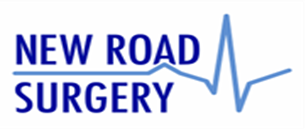 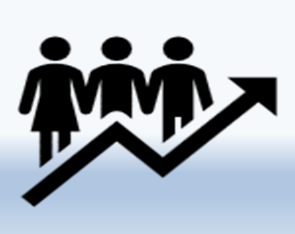 New Road Surgery 
Patient Participation Group (PPG)
Steering Group Meeting 
23rd May 2023
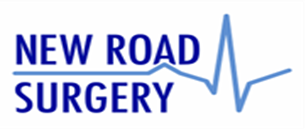 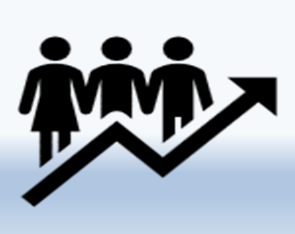 Team Changes 

Sad goodbye and massive thank you to Paula Dean, who is leaving us after 15 years of exceptional patient centred care 

Introduction to Sharon Taylor, our new Reception Team Lead 

Also to Elizabeth Smith who will be stepping down from her dispensing role in Sarratt after over 40 years dedicated service to the community
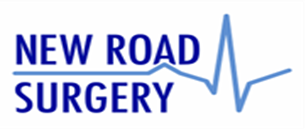 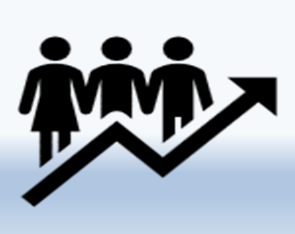 Sarratt Action Plan

Pause dispensing – provision for patients to request prescriptions online or via their usual pharmacy. We will then send electronically to their usual pharmacy via EPS, patient can pickup medications or get home delivery 

Recruit new receptionist/dispenser 

Advise Sarrat community – village shop, Parish Council, residents association
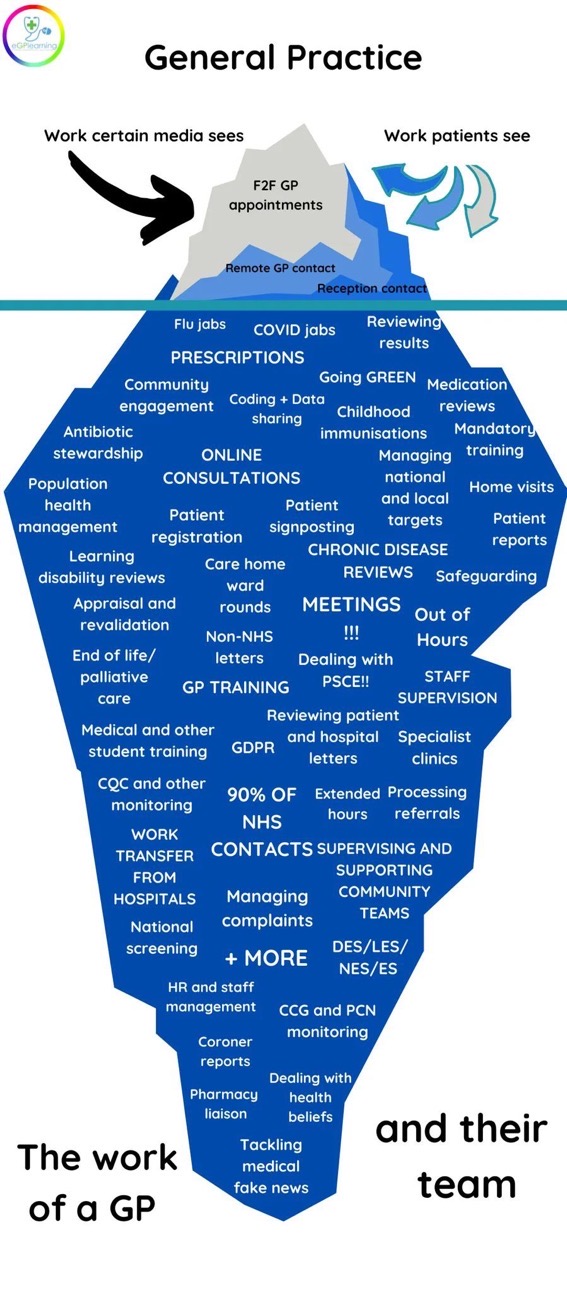 Demand, Capacity and Access
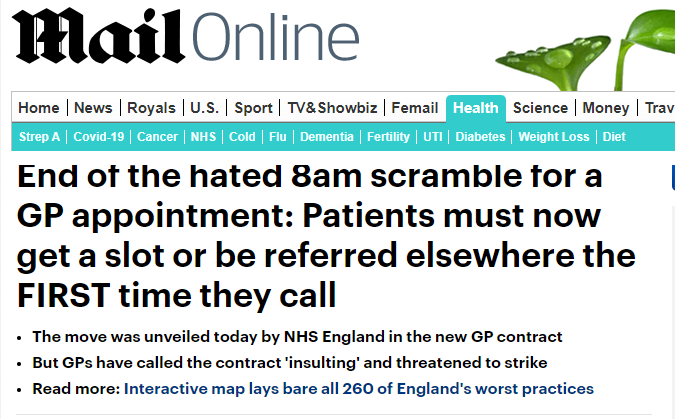 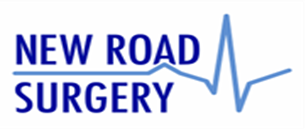 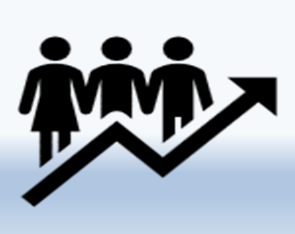 Demand, Capacity and Access

Can’t reduce demand – increasing
Can’t increase capacity – NHS funding, premises, staffing 
Review Access
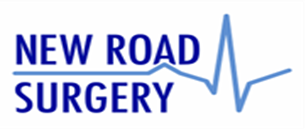 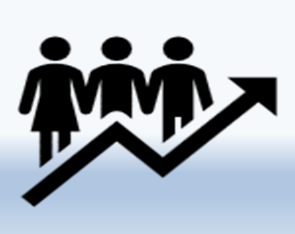 https://hertsandwestessex.icb.nhs.uk/
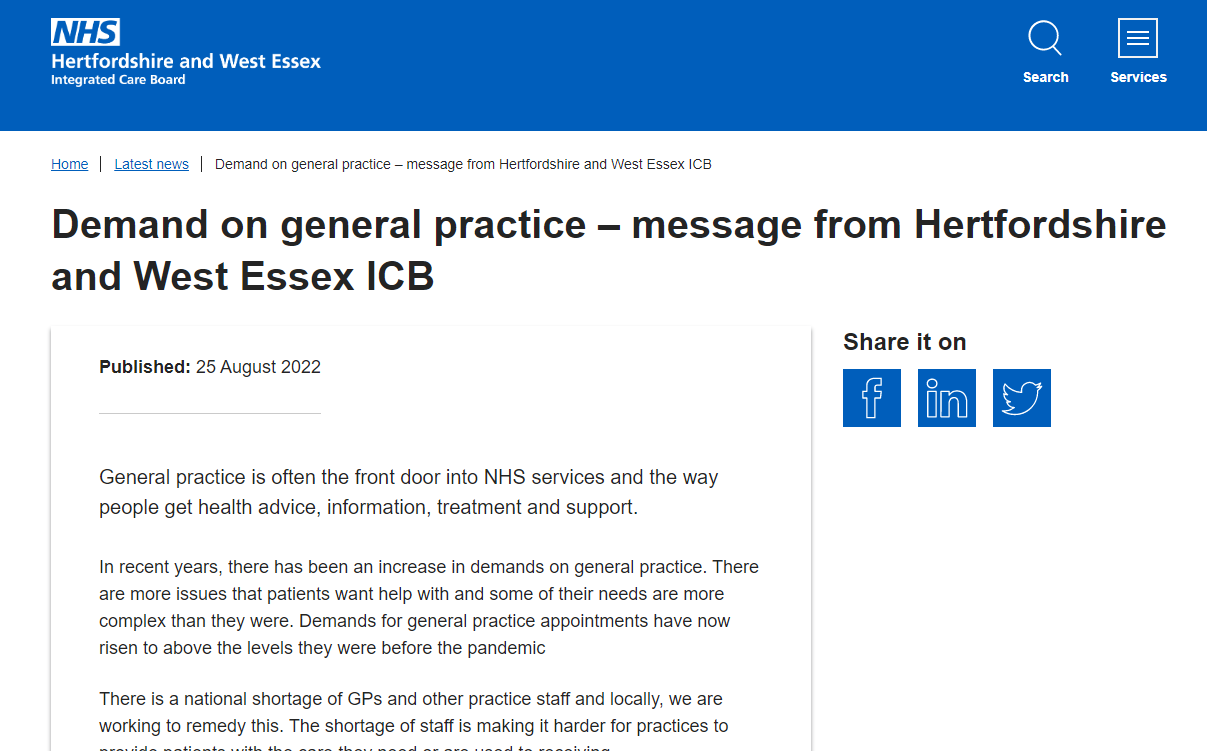 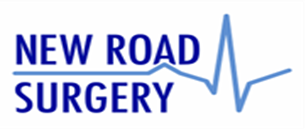 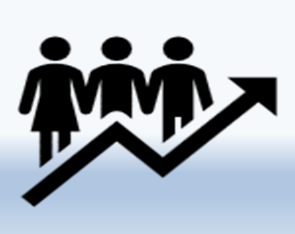 Access 

Some practices have moved to total triage model where the patient or receptionist completes a form detailing the patient need and this is then clinically assessed and appointments arranged as necessary with appropriate clinician via appropriate method – telephone, F2F, text response etc
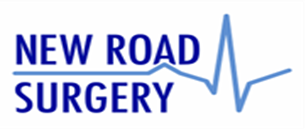 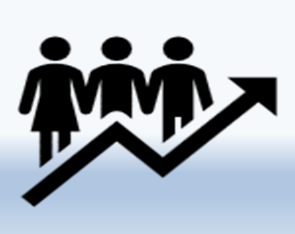 Roles, PPG management and administration

Appointment of Chair/vice-chair and secretary 
Chairperson: nominated by, seconded by 
Vice chair: nominated by, seconded by
Secretary: nominated by, seconded by
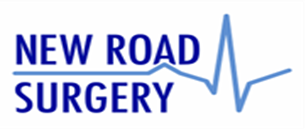 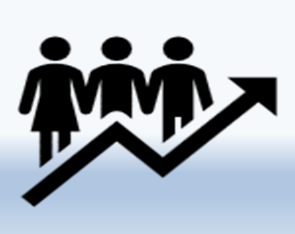 PPG Goals and Objectives 2022

Recruit PPG Steering Group roles and diverse participants including carers, young people, hard to reach groups. 
Support the practice at events – for example attend vaccination clinics and promote NHS app 
Promote ownership/involvement with the surgery 
Communication about what the surgery does and how best to access services – including appointments, changes to delivery of evening/weekend appointments, phone queuing to book appointments 
Consider impact of changes on individuals including those with protected characteristics
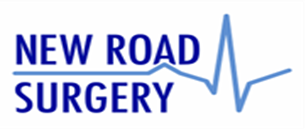 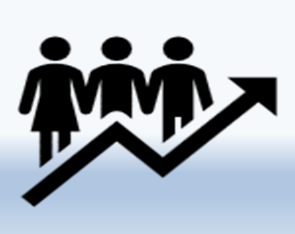 PPG Goals and Objectives 2023

Recruit PPG Steering Group roles to support ongoing PPG meetings
Appoint Chair and Secretary 
Support the practice in demand, capacity and access planning 
Extend wider PPG